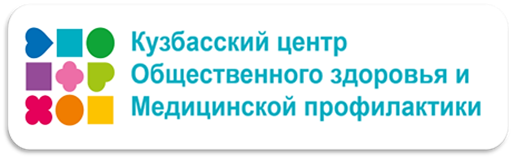 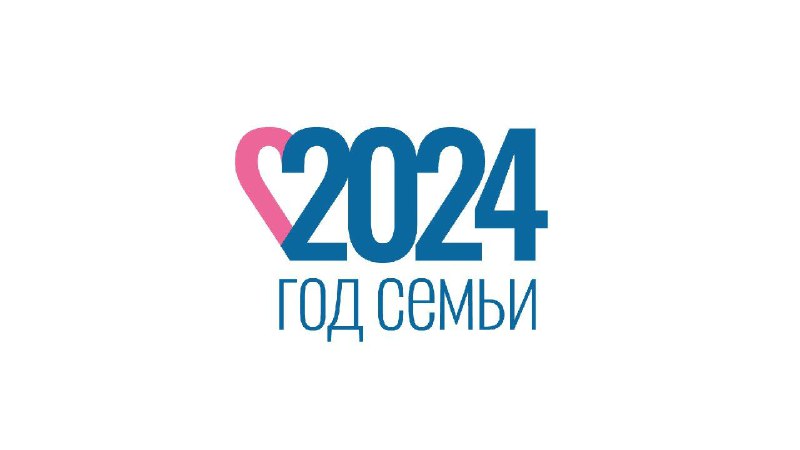 Психическое здоровье под угрозой! Реальные способы защиты
ВЕДУЩИЙ ПСИХОЛОГ
ТКАЧЕНКО Екатерина Евгеньевна
Психическое здоровье
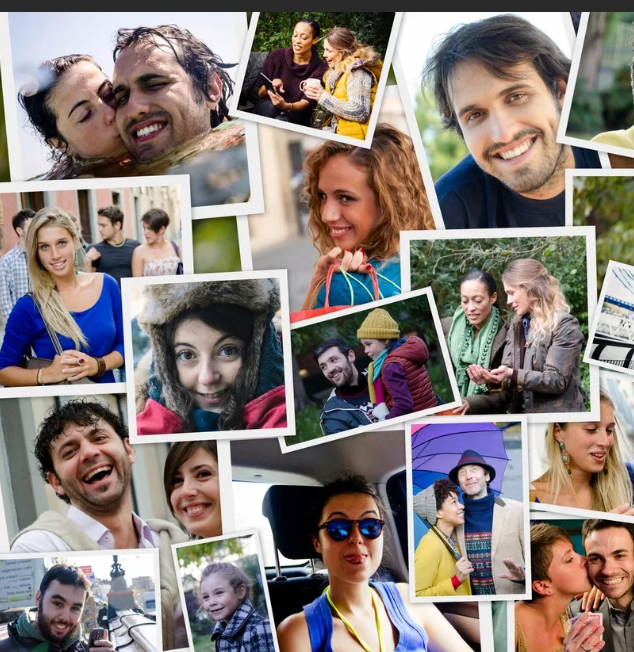 Состояние эмоционального и психологического благополучия человека.
Включает:
Способность справляться со стрессами
Устанавливать здоровые отношения с окружающими
Ощущать удовлетворение и радость в повседневной жизни
Комфортное функционирование в окружающей среде
Психическое и Физическое здоровье
Психическое здоровье способствует:
Нормальному общему самочувствию
Социальной и физической активности
Мотивации на свершения
Физическое состояние влияет:
Снижение стресса и тревоги
Улучшение настроения
Психологическую стабильность
Поддержание баланса между психическим и физическим здоровьем приводит к лучшему качеству жизни.
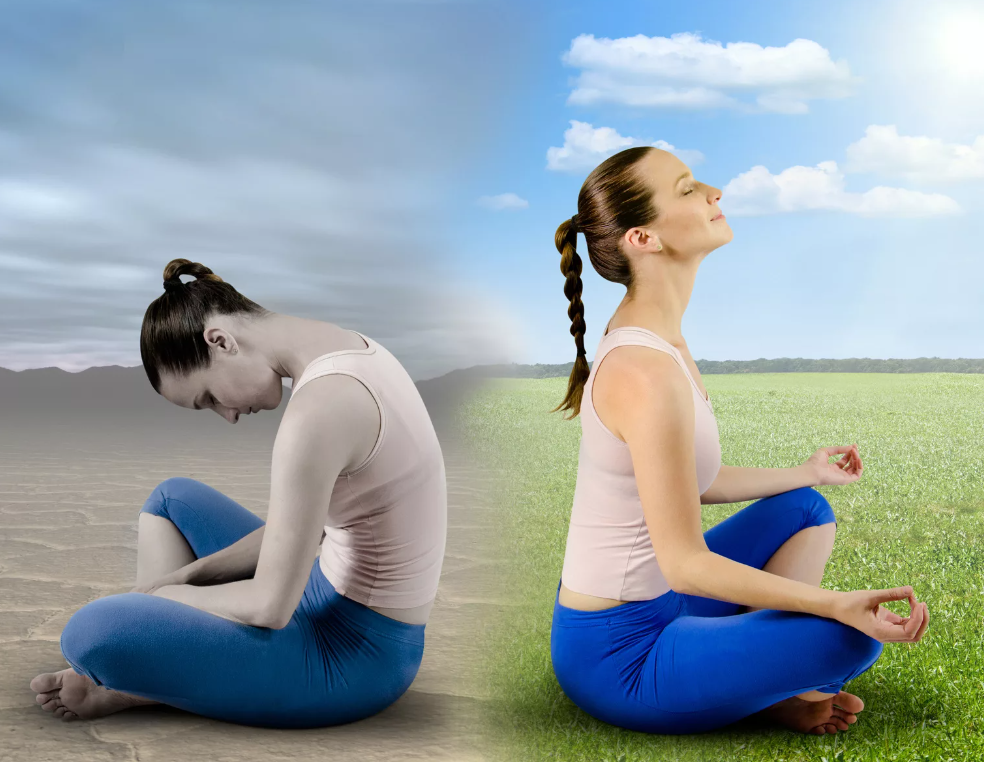 Физическая активность
ПОСИЛЬНАЯ физическая активность укрепит иммунитет, ускорит метаболизм, снизит выработку стрессовых гормонов и улучшит эмоциональное состояние.
Что это может быть?
Пешая прогулка, утренняя зарядка, езда на велосипеде, танцы, йога и др
Сколько нужно?
От 150 минут в неделю минимум 
в 2 подхода (20 мин в день, 50 через день и пр)
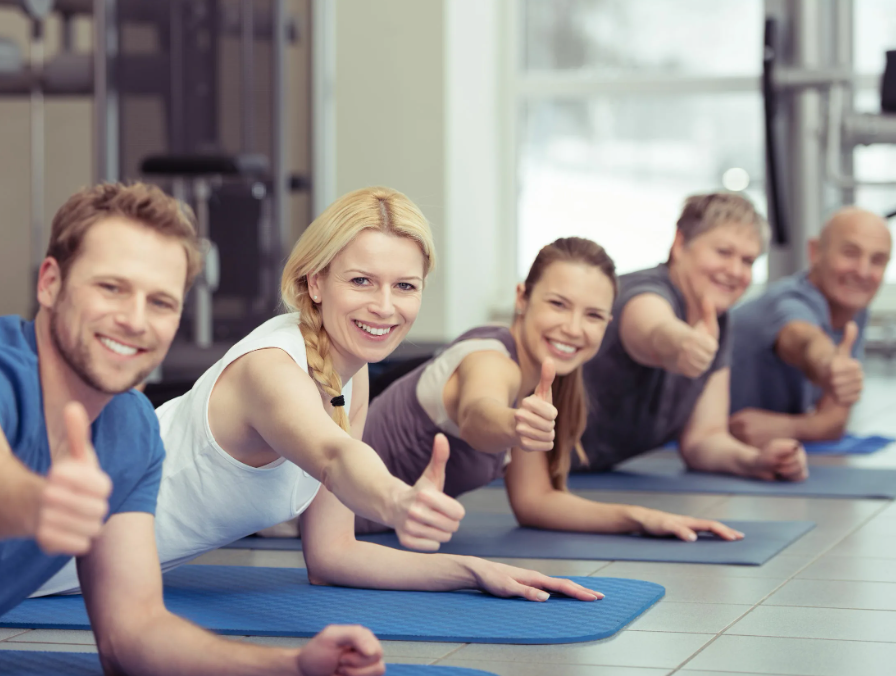 Сон
играет важную роль в регулировании психическогоздоровья человека
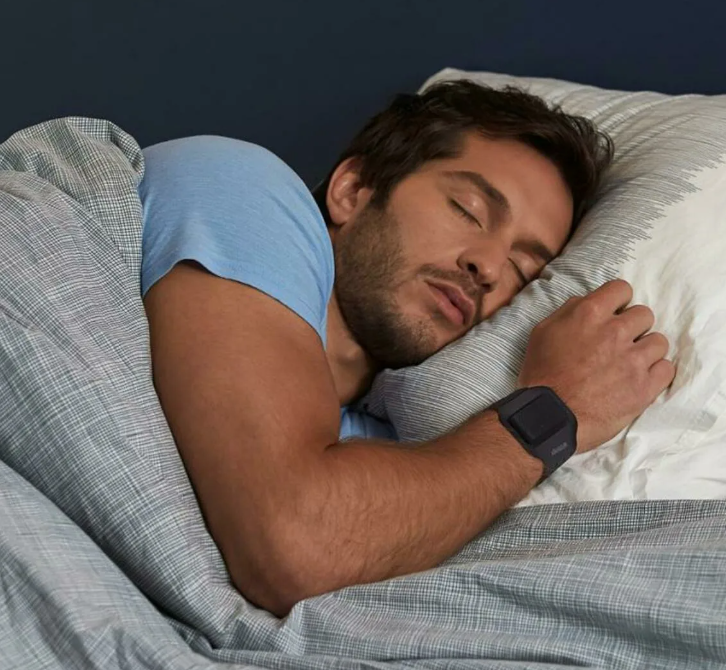 Восстановление мозга (удаление токсинов и метаболических продуктов)
Обработка информации и эмоций дня
Сон способствует выработке гормона счастья – серотонина
Улучшение когнитивных функций (концентрация, память, способность решать задачи)
Снижает выработку стрессовых гормонов
Способствует общему восстановлению и расслаблению организма
Средняя норма сна – глубокий сон 
7-9 часов в сутки
Режим днясоздаст внутреннюю основу и повысит стойкость к стрессу
При разработке личного режима дня учитывайте индивидуальные особенности (время активности и мыслительной деятельности, периоды энергетического спада)
Планируйте не более 60-70% времени
Подходите гибко к выполнению плана
Если планы нарушаются не бросайте ведение режима
Пересматривайте режим, т к с течением времени он естественным путем может изменяться
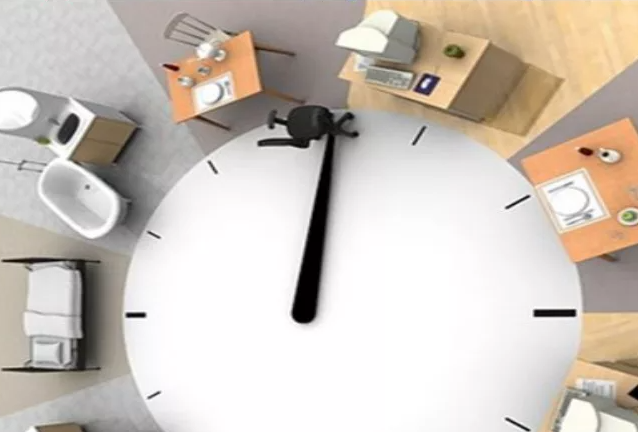 Отдых и расслаблениеестественная необходимость снятия физической и эмоциональной напряженности
Основные принципы правильного отдыха:
Смена деятельности на противоположную
Эмоциональная и физическая нагрузка должны чередоваться с отдыхом
Расслабление - принудительное снижение напряженности
Определите техники и процедуры, расслабляющие именно вас (массаж, баня, йога, ароматерапия, прогулка и пр)
Составьте список краткосрочных и длительных процедур расслабления, прибегайте к ним по необходимости
Это создает баланс в деятельности (физической и психической) человека.
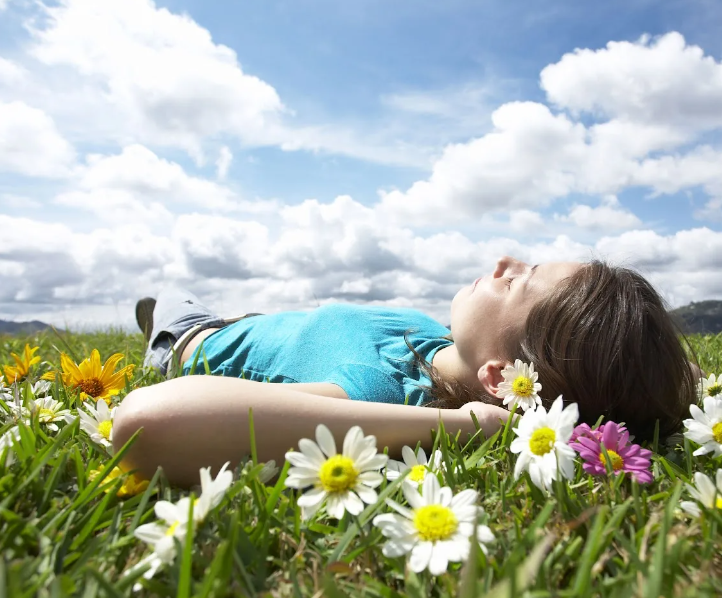 Осознанное питание
Реальный голод=физический голод (головная боль/головокружение, урчание живота, «сосет под ложечкой»)
Достаточность питательных веществ (белки/жиры/углеводы, витамины и микроэлементы, калории)
Сократить потребление сахара и быстрых углеводов – т к они вызывают раздражительность и повышенную тревожность.
Достаточное количество воды. Недостаток воды сказывается на работе мозга, нарушает когнитивные функции, повышает напряжение
Отдаем предпочтение положительным опциям продуктов. Фастфуд и переработанные продукты – влияют на здоровье мозга, ухудшают гормональный баланс, снижается способность организма справляться со стрессом.
Кофеин, крепкий чай, энергетики, алкоголь – употребляем с осторожностью, т к обладают стимулирующим эффектом для нервной системы
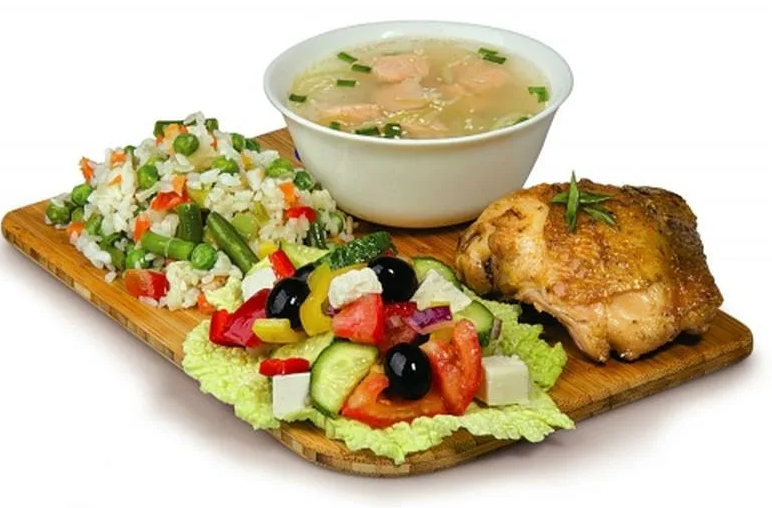 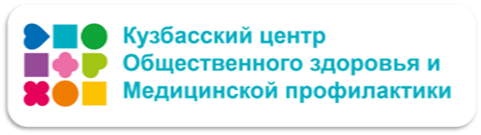 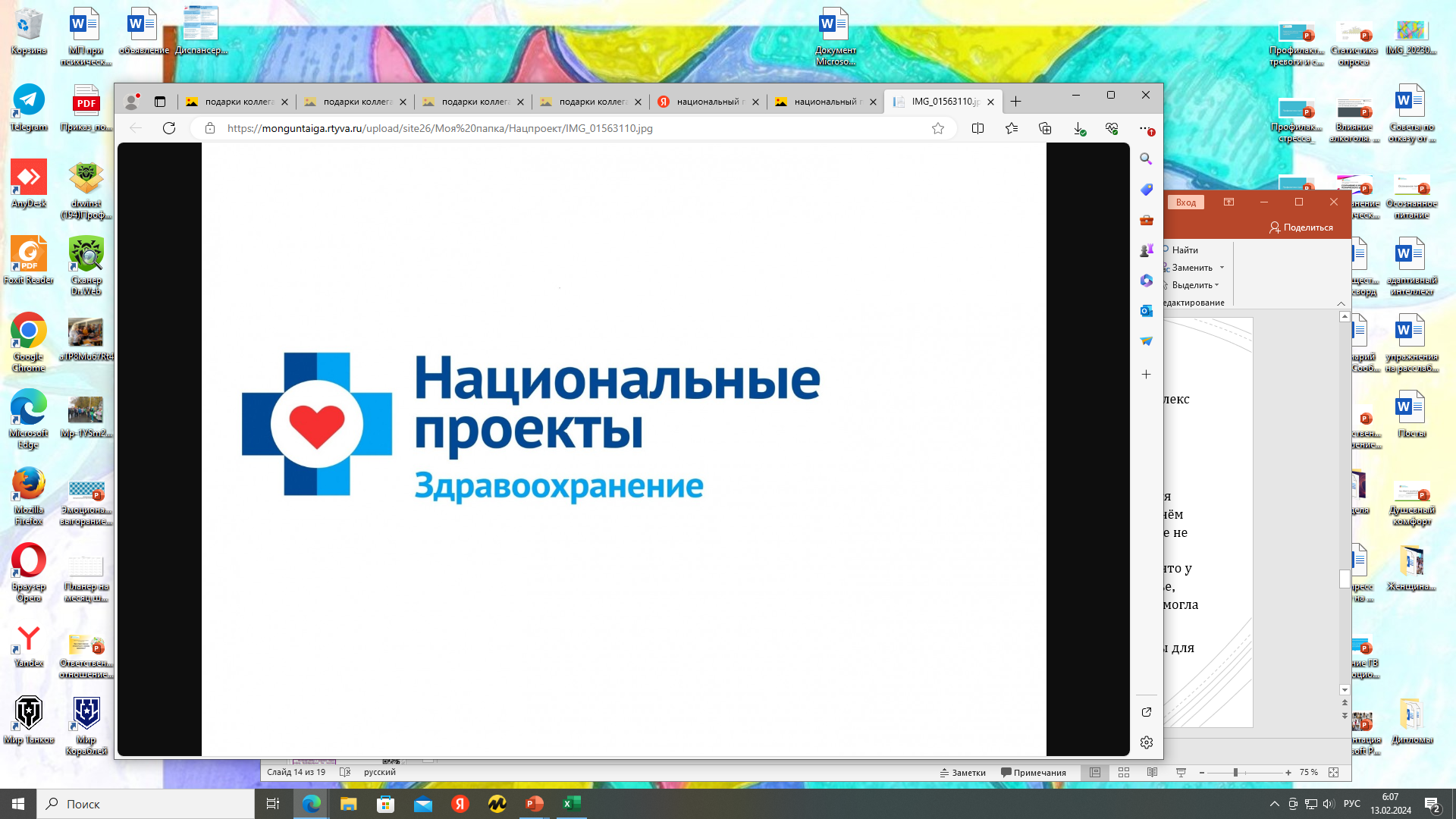 ДИСПАНСЕРИЗАЦИЯ и диагностика
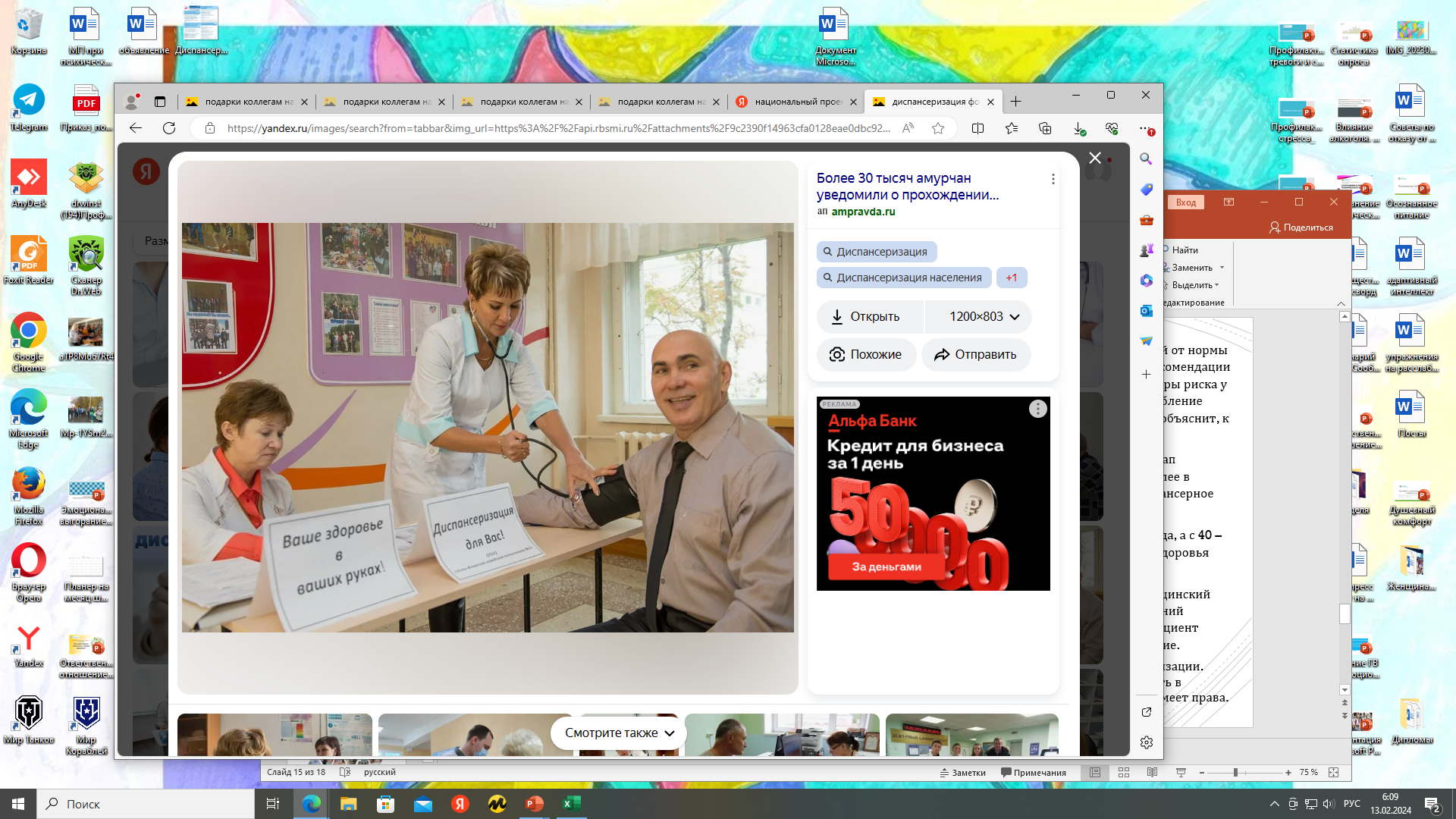 ДИСПАНСЕРИЗАЦИЯ - это национальный проект ЗДРАВООХРАНЕНИЕ. Благодаря которому бесплатно вы пройдете комплекс обследований, который позволяет своевременно выявить и предотвратить хронические неинфекционные заболевания, в том числе злокачественные новообразования.
Тем, кто переболел ковидом, сегодня предлагается углублённая, расширенная диспансеризация.
Рекомендуется проходить регулярную ДИАГНОСТИКУ собственного здоровья если у ваших родственников встречаются такие заболевания как сахарный диабет, сердечно-сосудистые патологии, онкологические заболевания. Это позволит своевременно выявить риски и сохранить здоровье.
Отказ от вредных привычек
Алкоголь, курение, парение, наркотики провоцируют быстрое возникновение зависимости у человека. 
Это опасное состояние, характеризующееся непреодолимым психическим и вынужденным физическим стремлением постоянно употреблять.
Употребление неизменно влечет физические последствия (повреждение органов, болезни, уязвимость к инфекциям) и психические (депрессия, разрушение головного мозга, влияющее на мыслительный процесс и общее функционирование организма).

При невозможности самостоятельного отказа от вредных привычек, необходимо обратиться к специалисту!
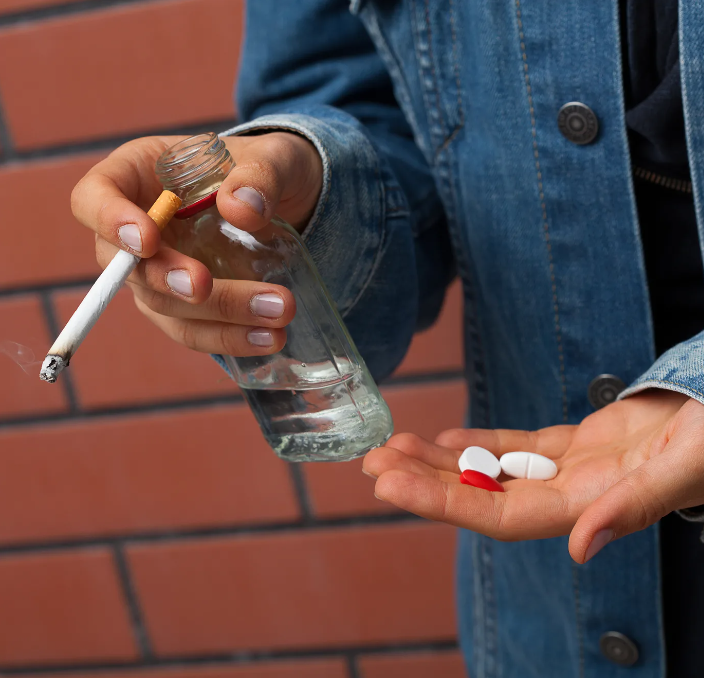 Коммуникация и Поддержкаблизких, друзей, коллег
Коммуникация играет одну из главных функций в поддержании психологического здоровья – идентификация себя и причастность к обществу.
Коммуницируя и поддерживая:
Появляются новые знакомые и друзья 
Снимается напряжение, понижается стресс
Повышается межличностное доверие
Обсуждение проблемы поможет найти решение
Реальная помощь в жизненных ситуациях
Проведение времени с тем, кого вы любите способствует выработке положительных эмоций
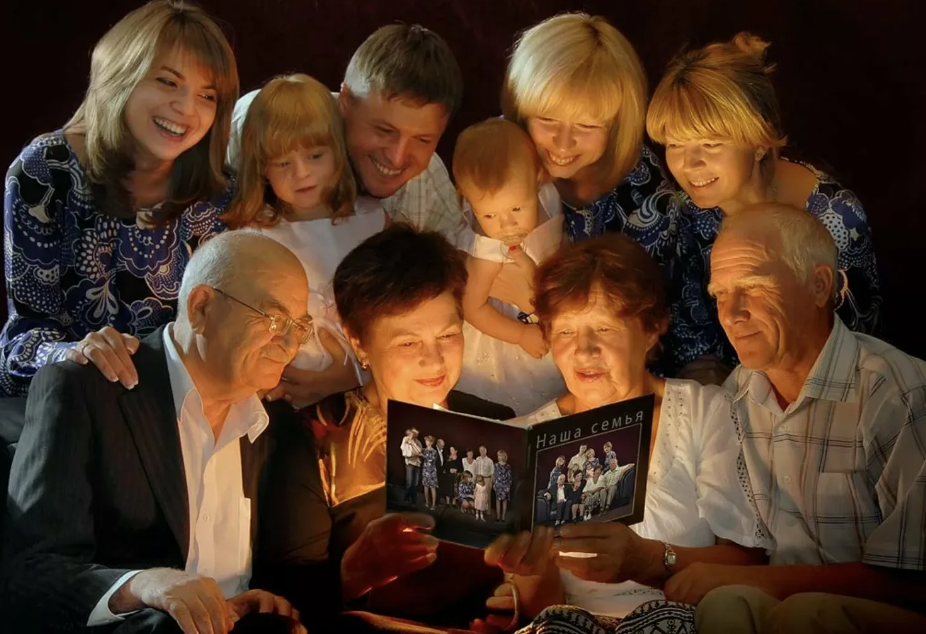 Формирование позитивного взгляда на жизнь
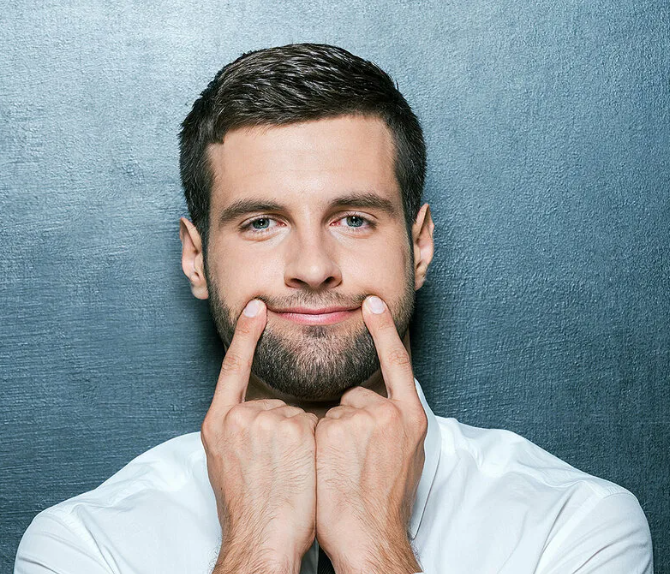 В сложной ситуации, на ряду с негативными последствиями, постарайтесь увидеть и положительные стороны 
Делайте акцент на свои сильные стороны и качества, принимайте и если необходимо  развивайте свои слабые стороны
Обращайте внимание на изменения в себе, отмечайте положительные, обдумывайте отрицательные
Избегайте излишнего перфекционизма
Воспринимайте трудность, как задачу
Создавайте вокруг себя положительную атмосферу
Минимизируем стресс
Фильтруем информационный поток
Ограждаем себя от излишнего стресса
Распределяем приоритеты, учитывая важность и срочность
Берем «посильную ношу» 
Избавляемся от лишнего
В ситуациях, когда вы чувствуете, что не видите выхода из сложившейся ситуации, не стесняйтесь обращаться к профессионалам. Психологи и психиатры могут предоставить необходимую поддержку.
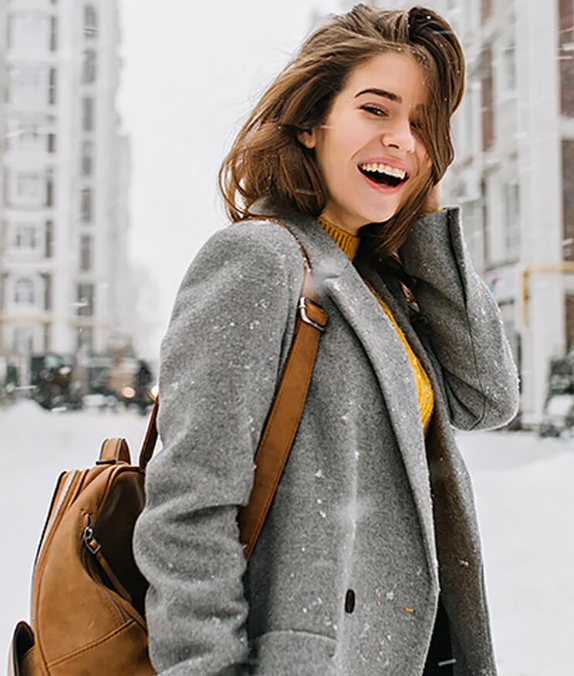 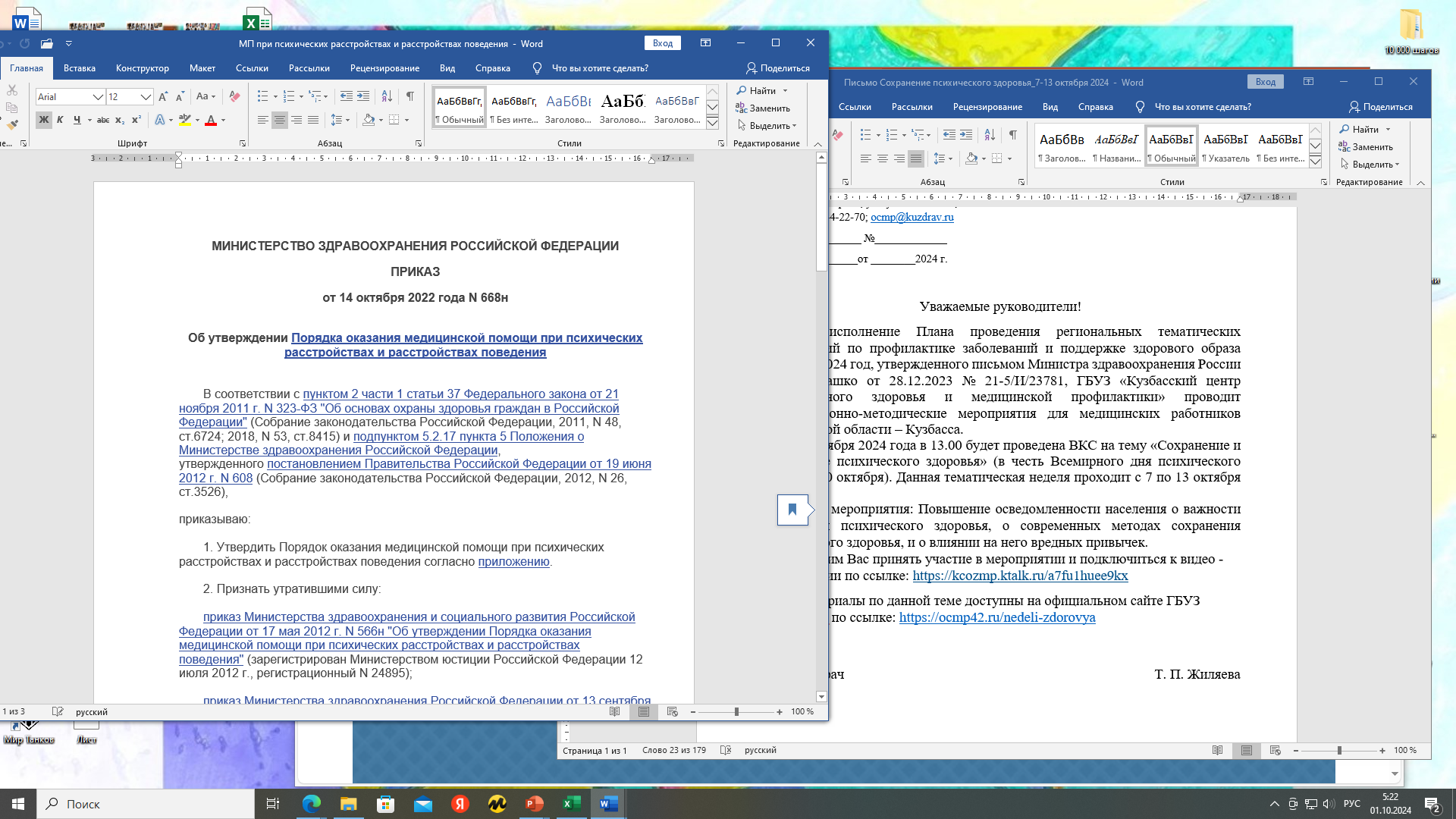 кабинет медико-психологического консультирования
В медицинских организациях по всей стране создаются кабинеты медико-психологического консультирования, призванные оказывать помощь в поддержании  психоэмоционального здоровья населения.
В каждом регионе действуют телефоны доверия, обеспечивающие круглосуточную поддержку людям, оказавшимся в сложной жизненной ситуации.
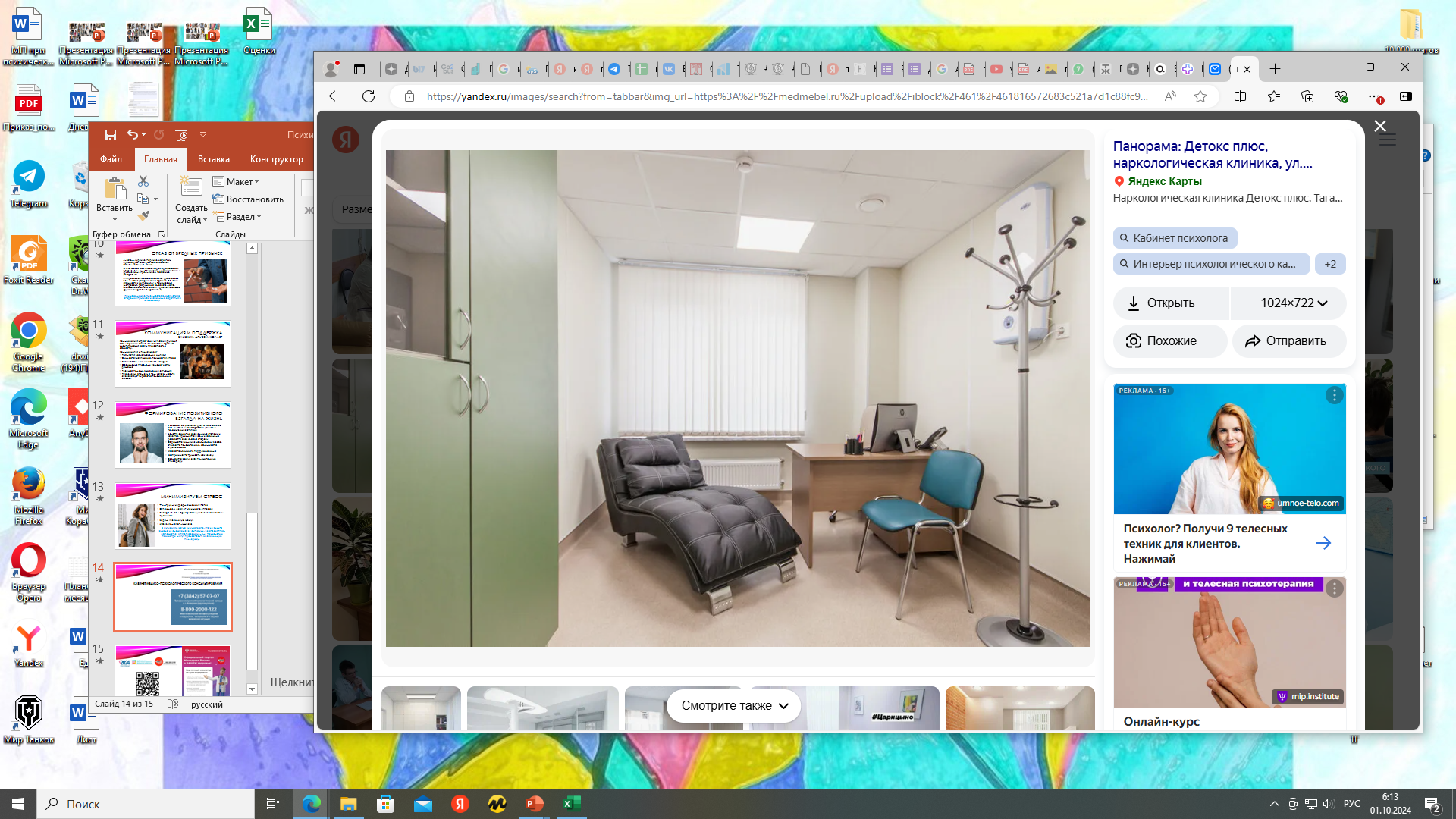 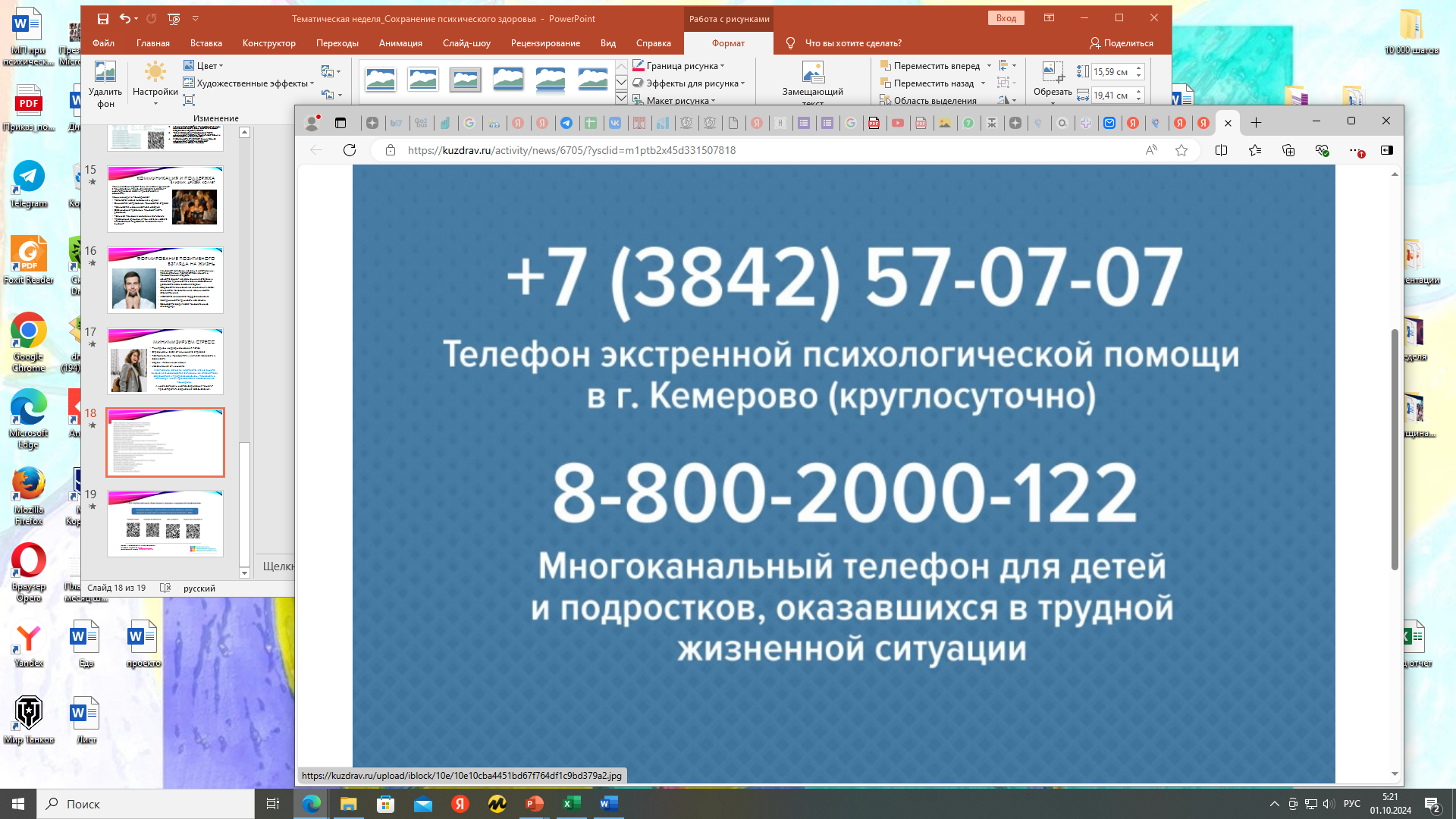 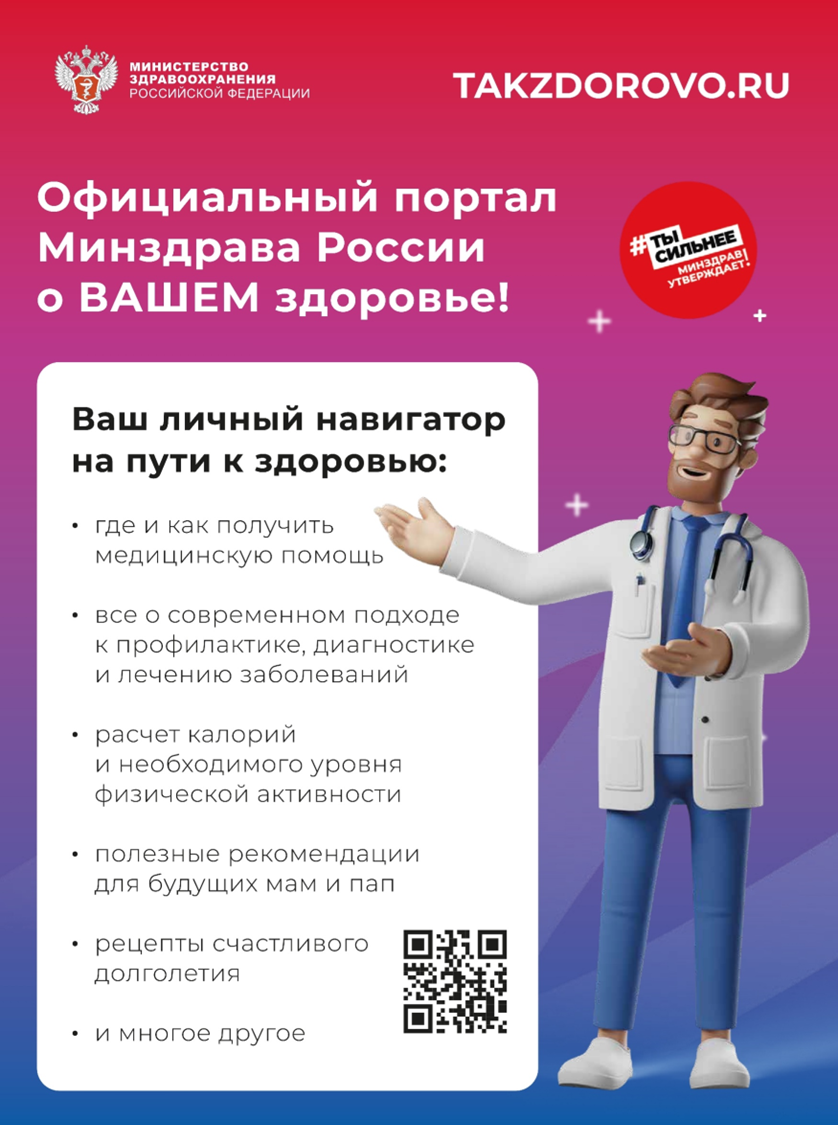 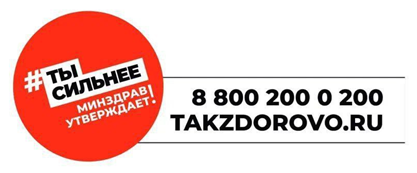 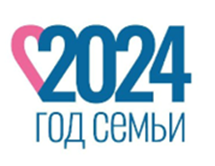 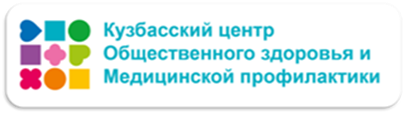 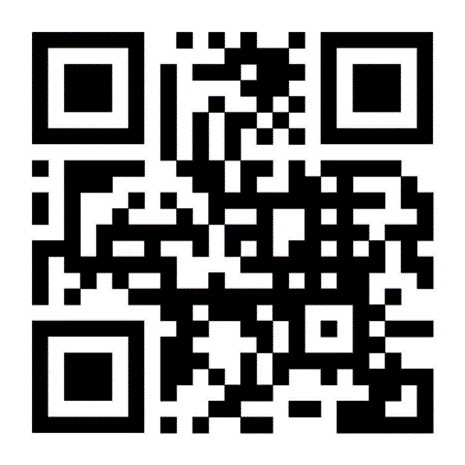 Зарегистрируйтесь на сайте TAKZDOROVO.RU  и получите доступ ко всем сервисам сайта